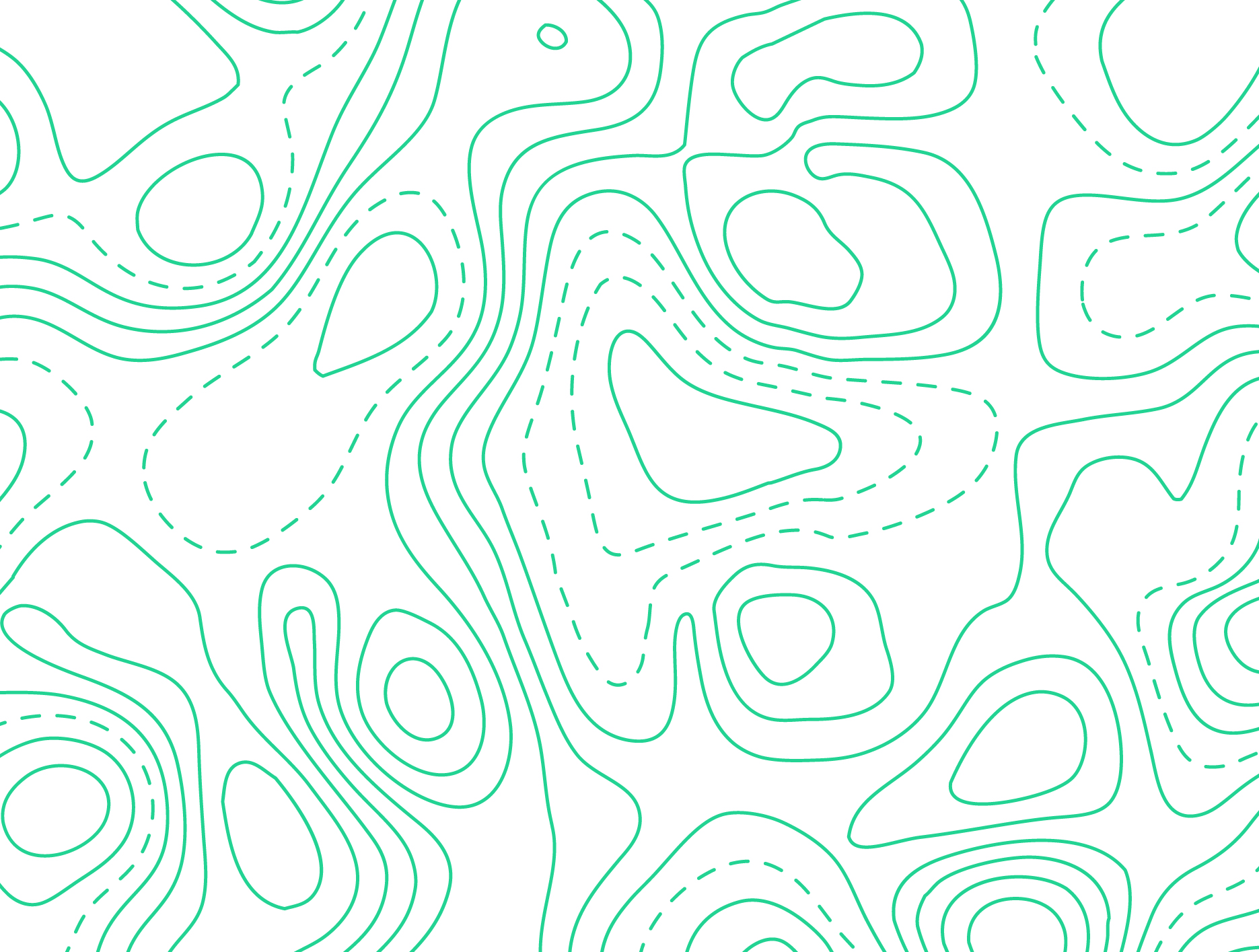 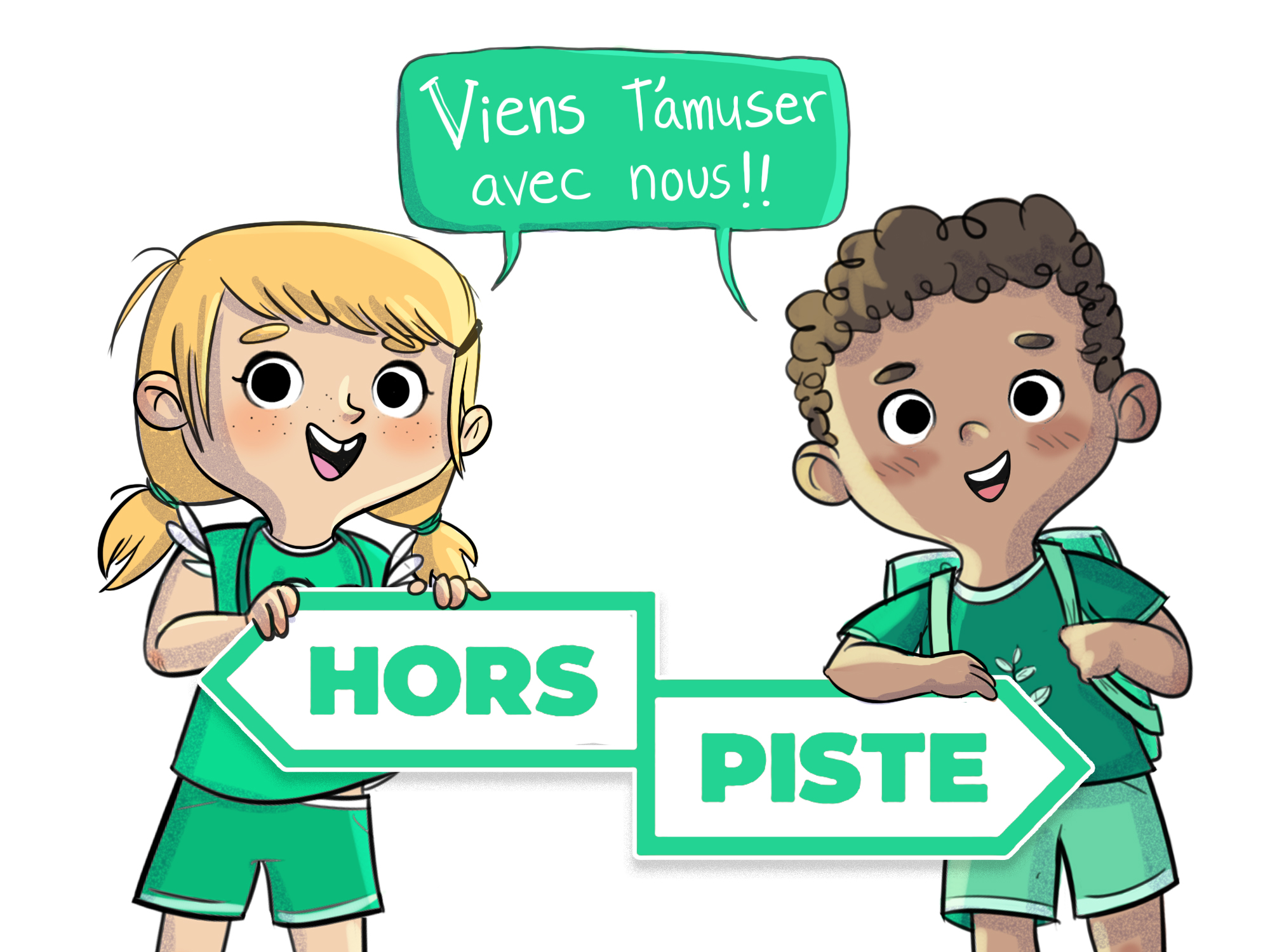 1re année
Atelier 1.4
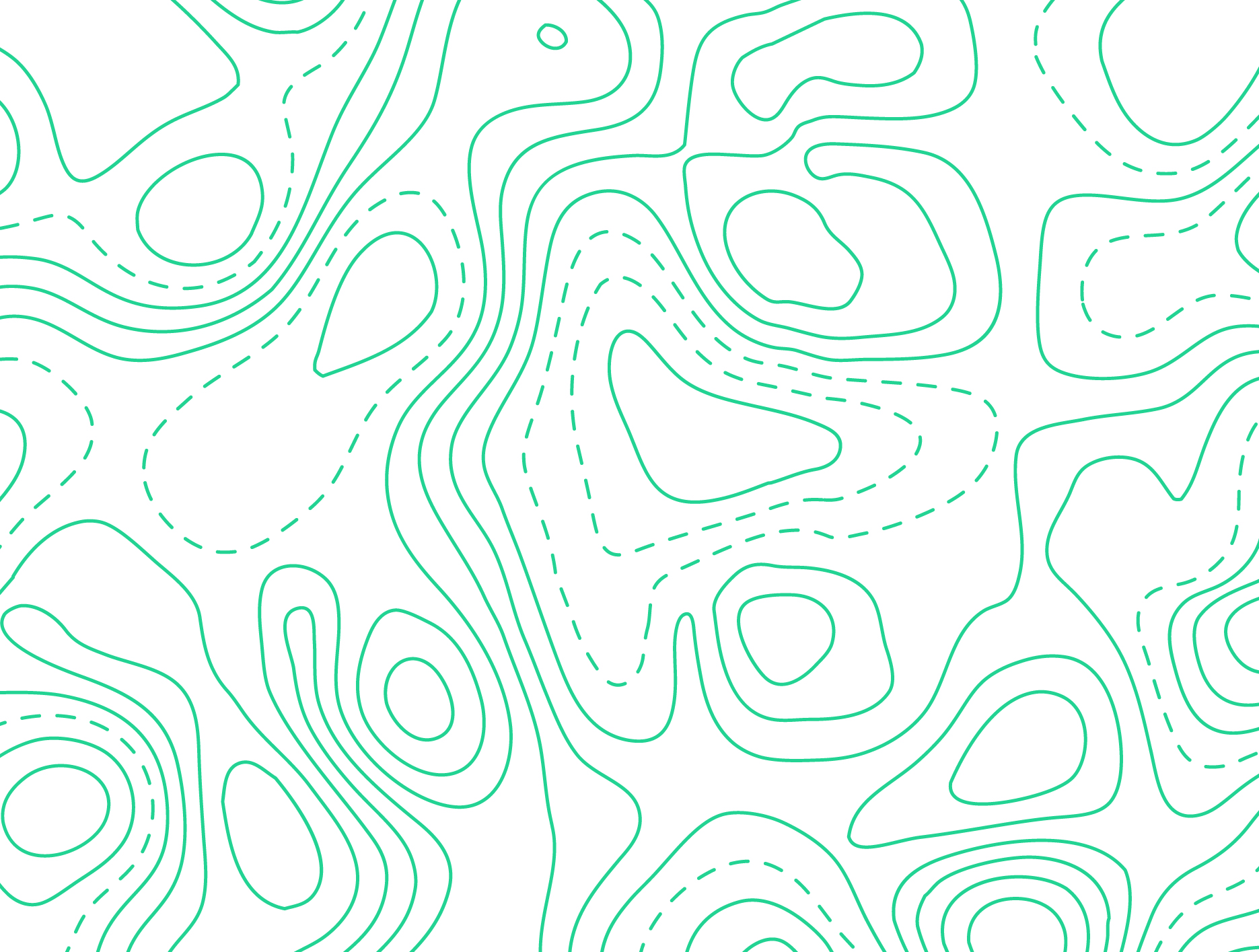 2
Retour sur l’atelier précédent
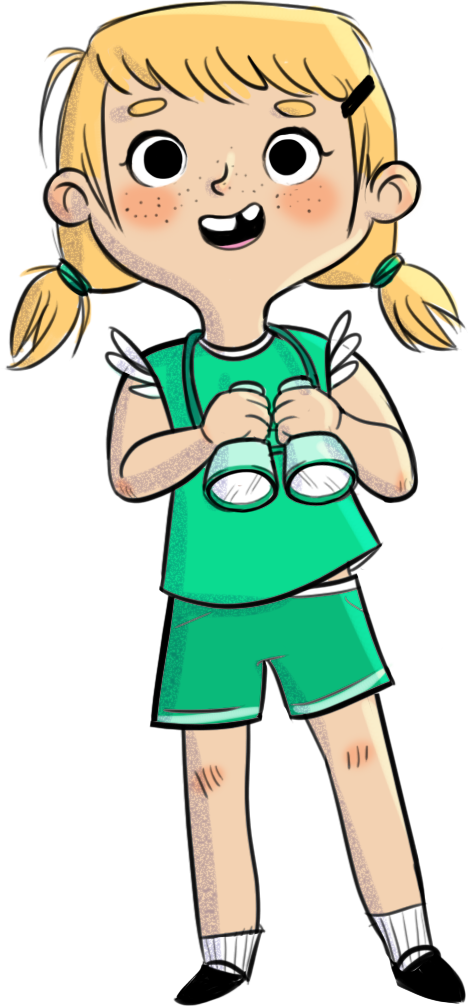 Au dernier atelier, nous avons parlé du travail d’équipe et des forces de chacun…

Est-ce que tu te souviens du défi que je t’avais proposé? Raconte-moi comment tu l’as réalisé.
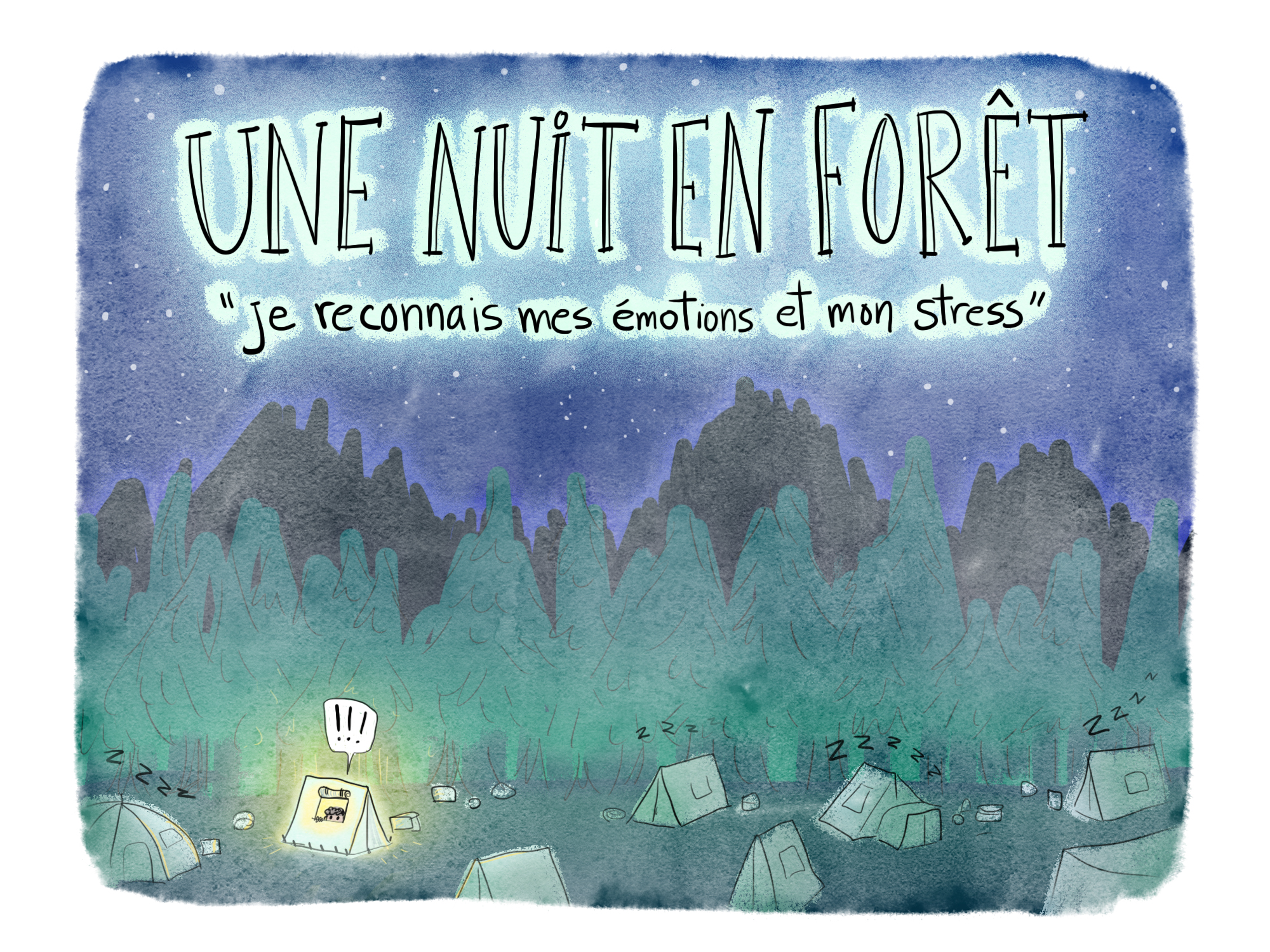 3
Les aventures de Léo et de Charlie
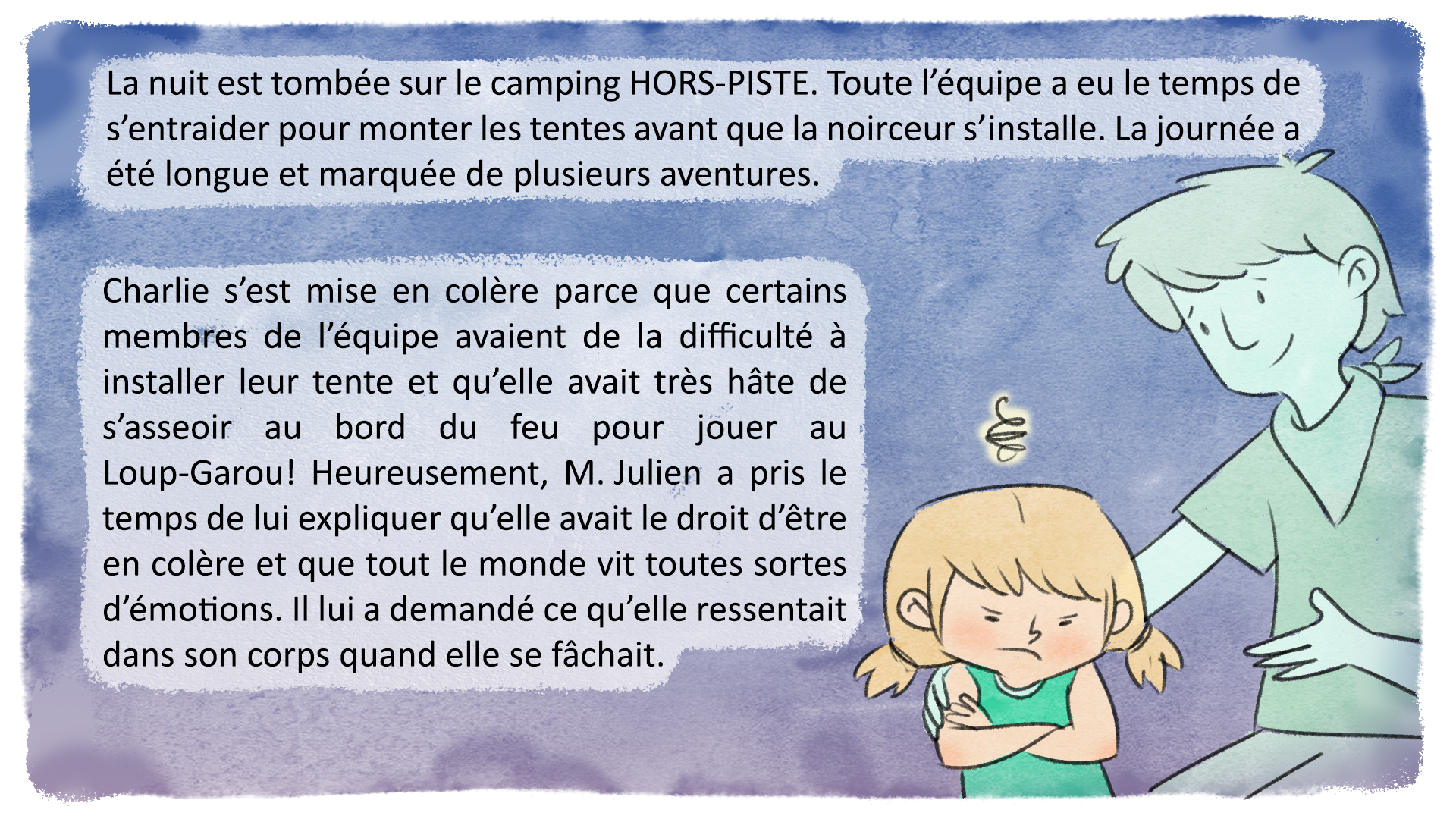 4
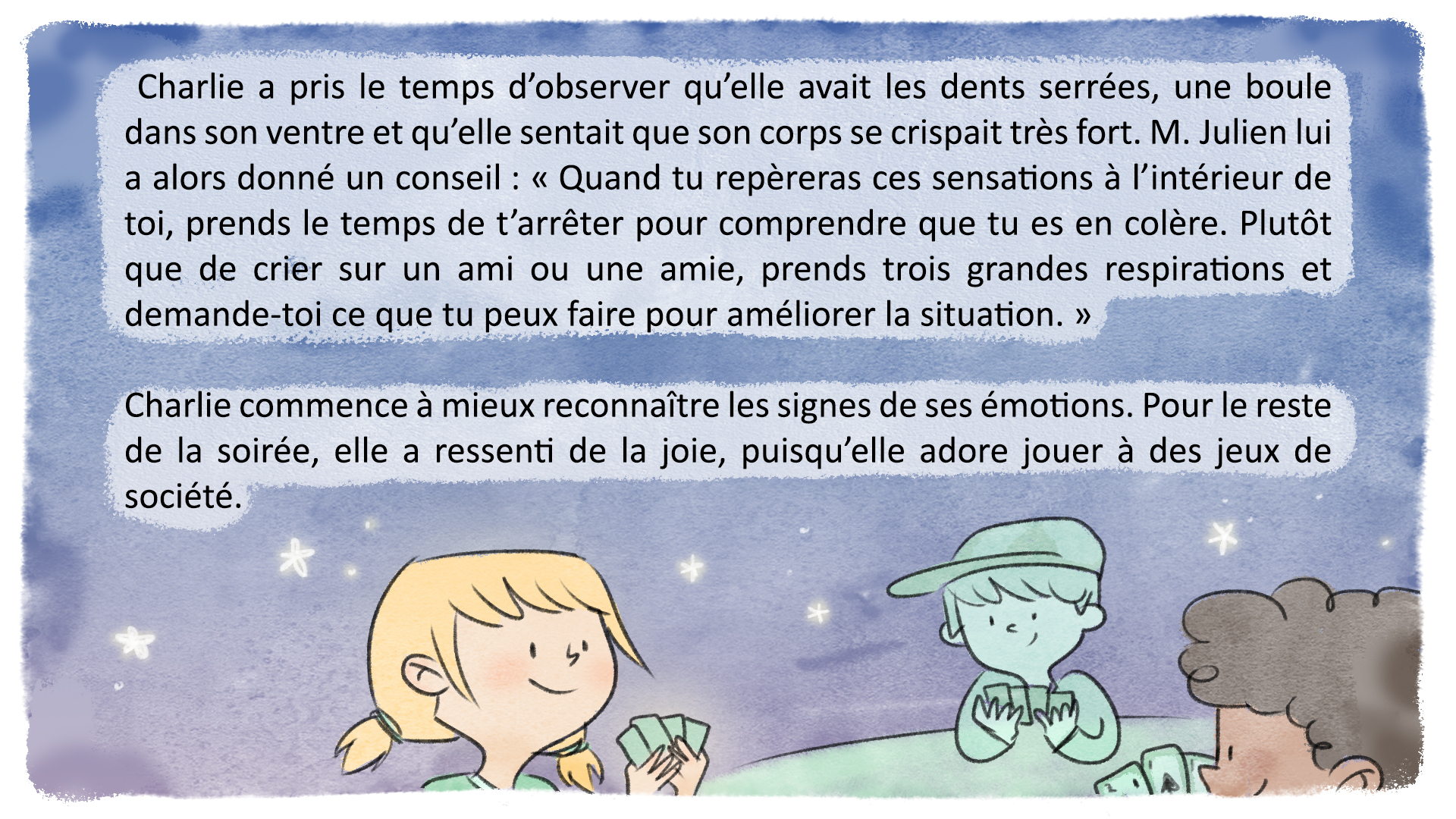 5
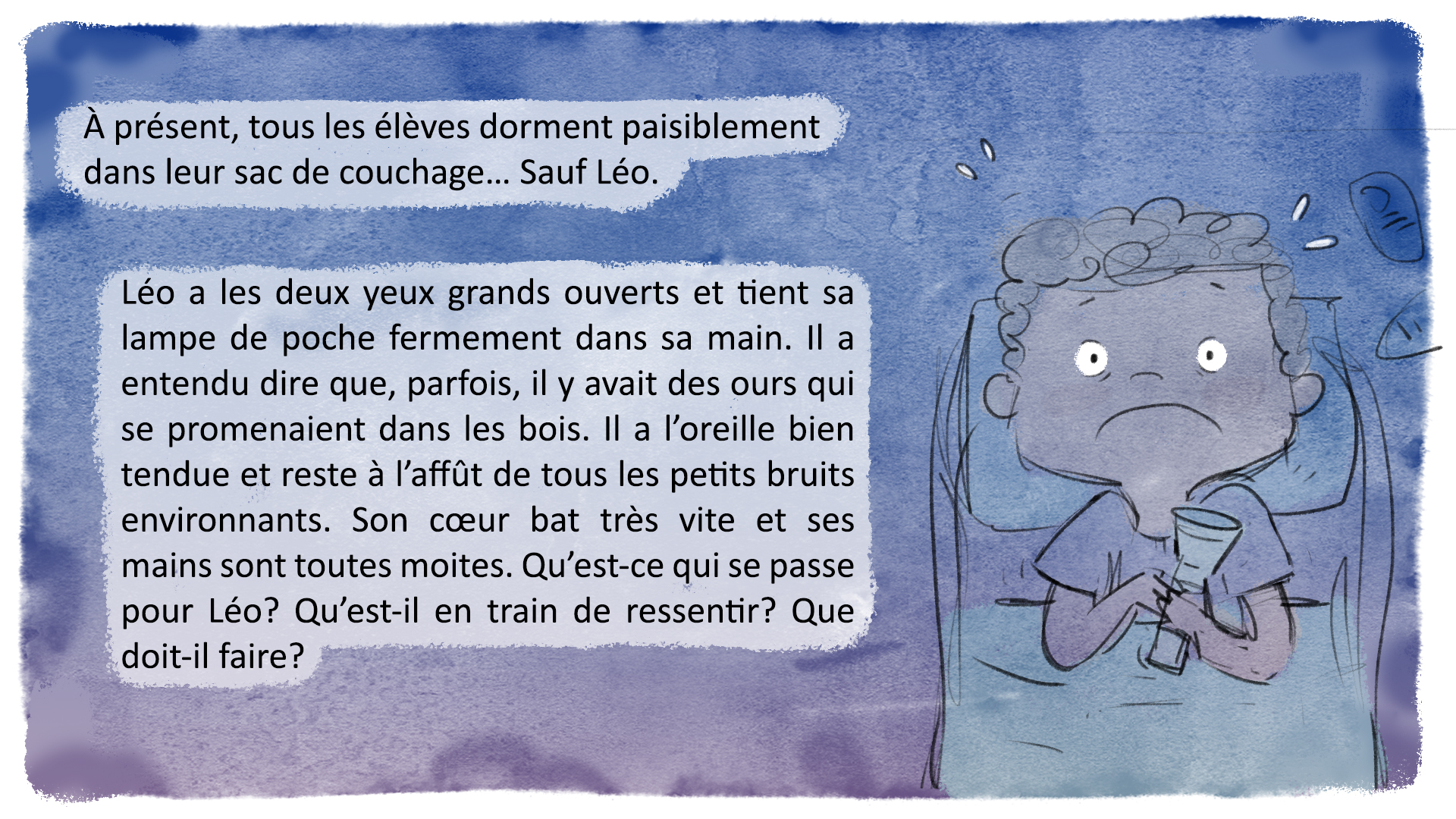 6
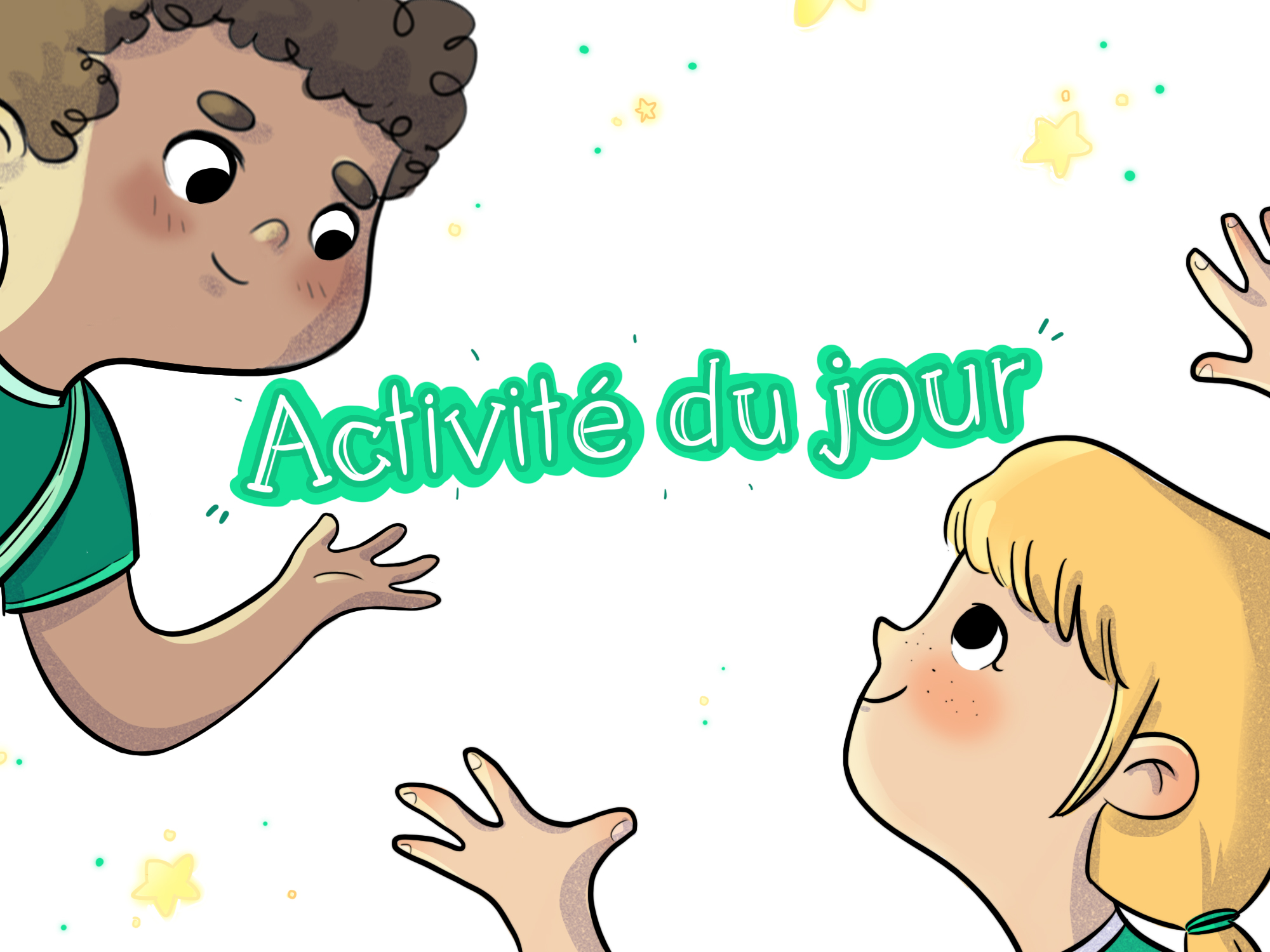 7
8
Une nuit en forêt
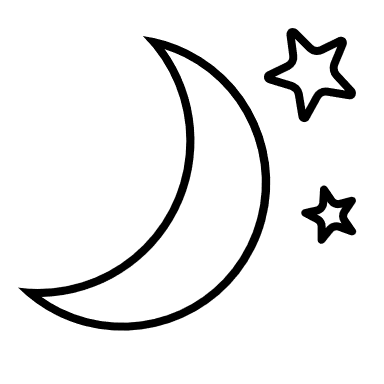 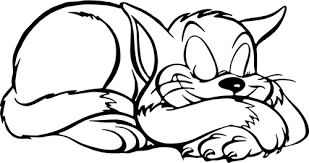 Ce chat se sent bien. Il est calme et paisible.


Ce chat ressent beaucoup de stress. Ses poils sont hérissés, il sort ses griffes et ses yeux sont grands ouverts.
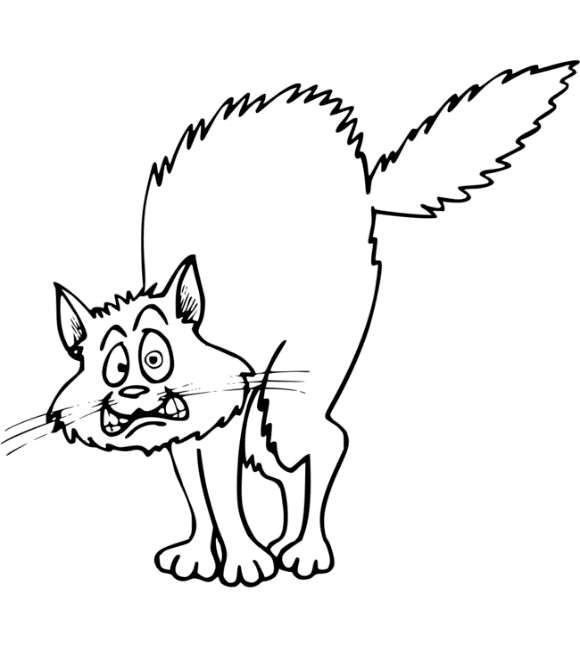 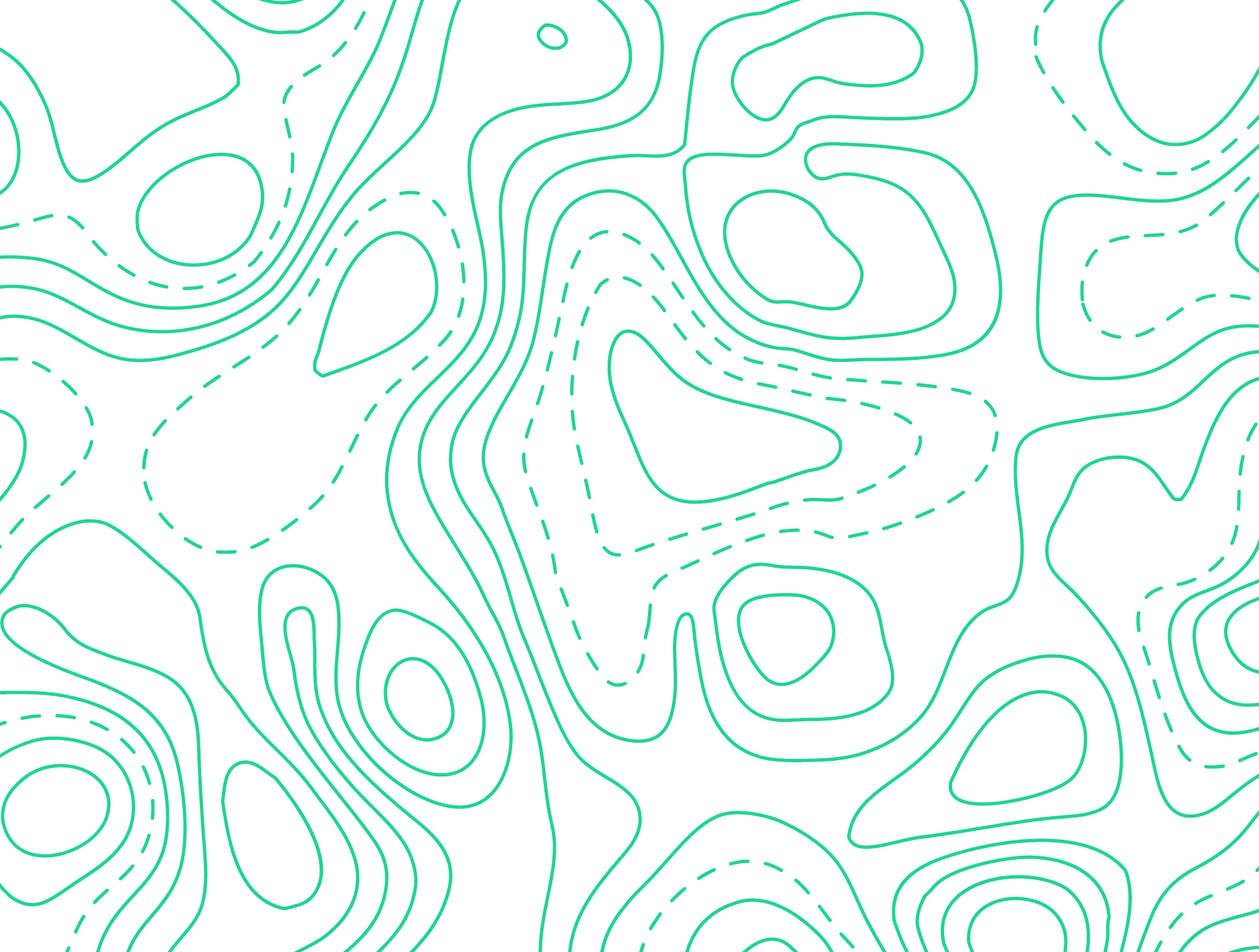 9
Une nuit en forêt
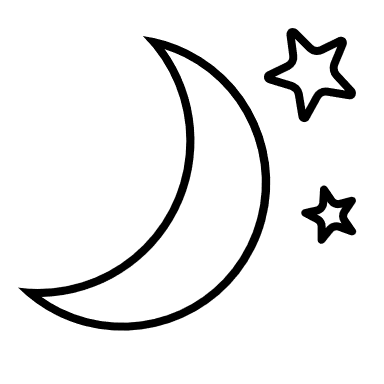 Lequel représente le mieux la façon dont Léo se sent?
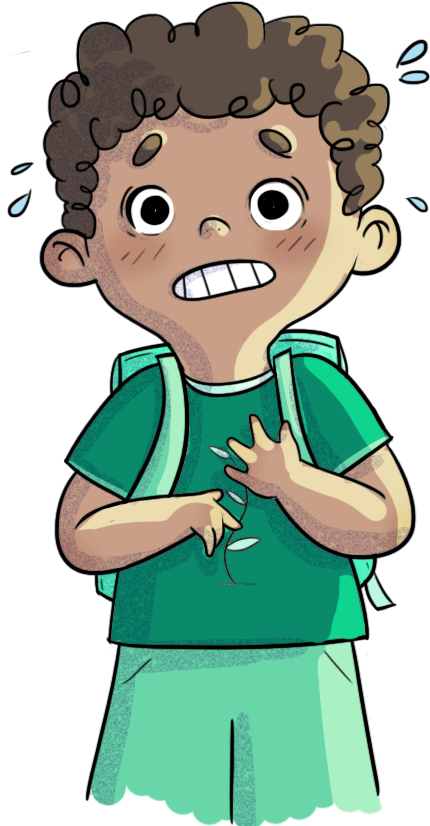 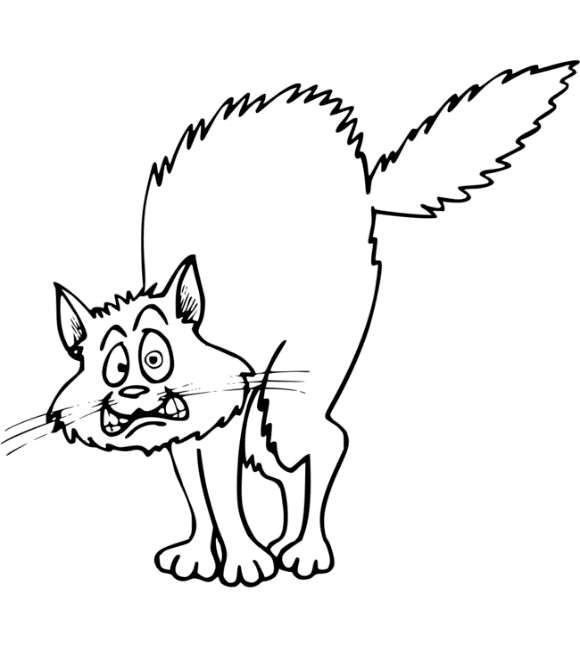 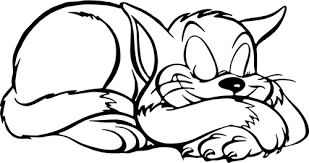 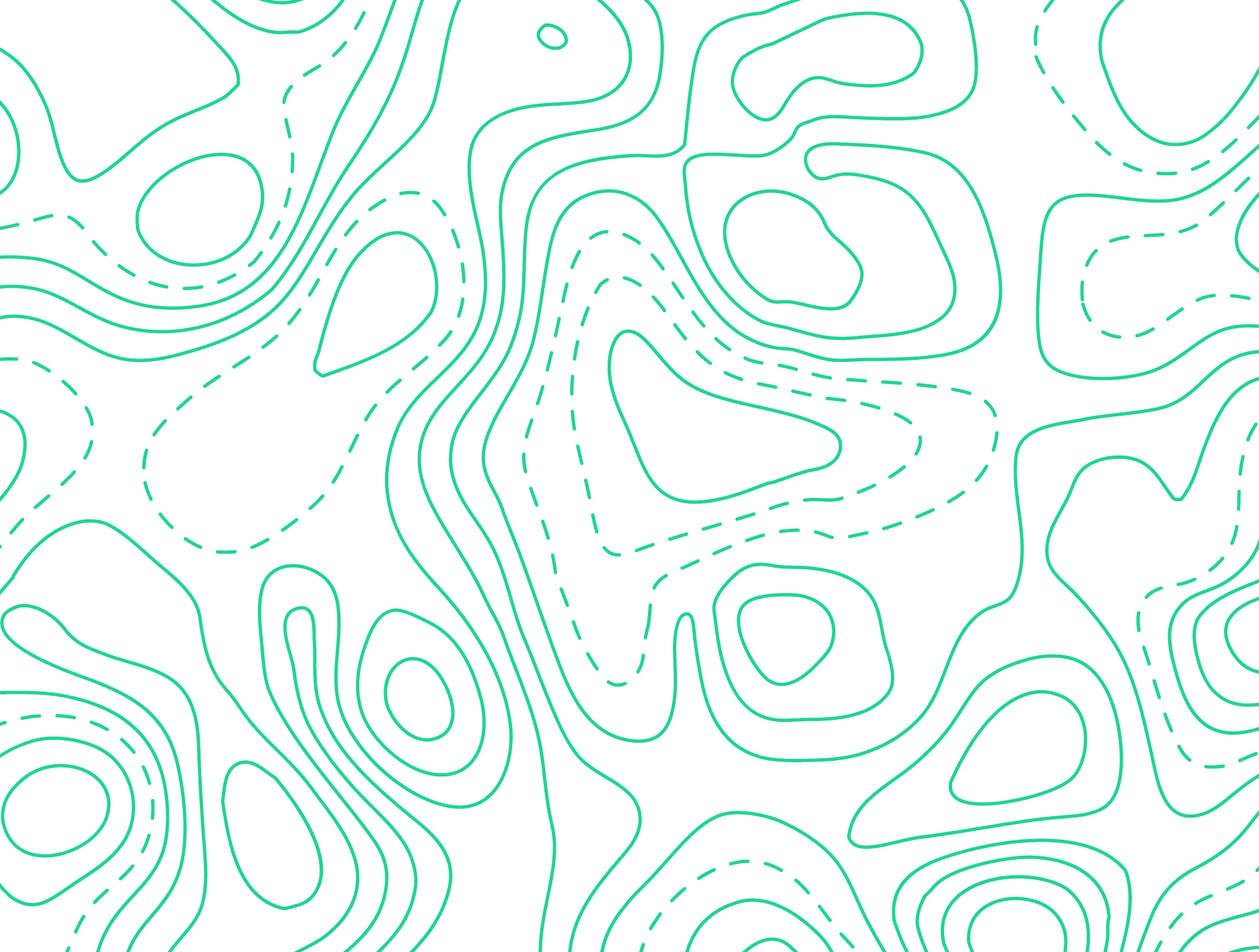 10
Une nuit en forêt
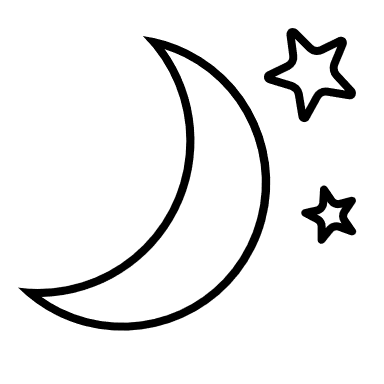 Comment te sentirais-tu si tu étais Léo?
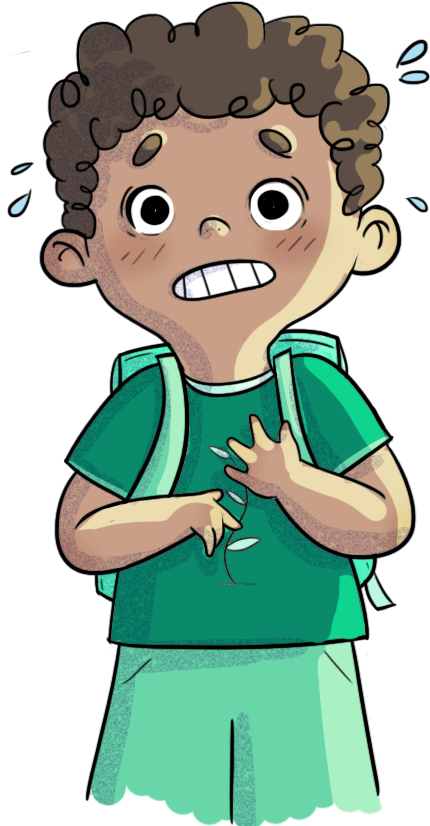 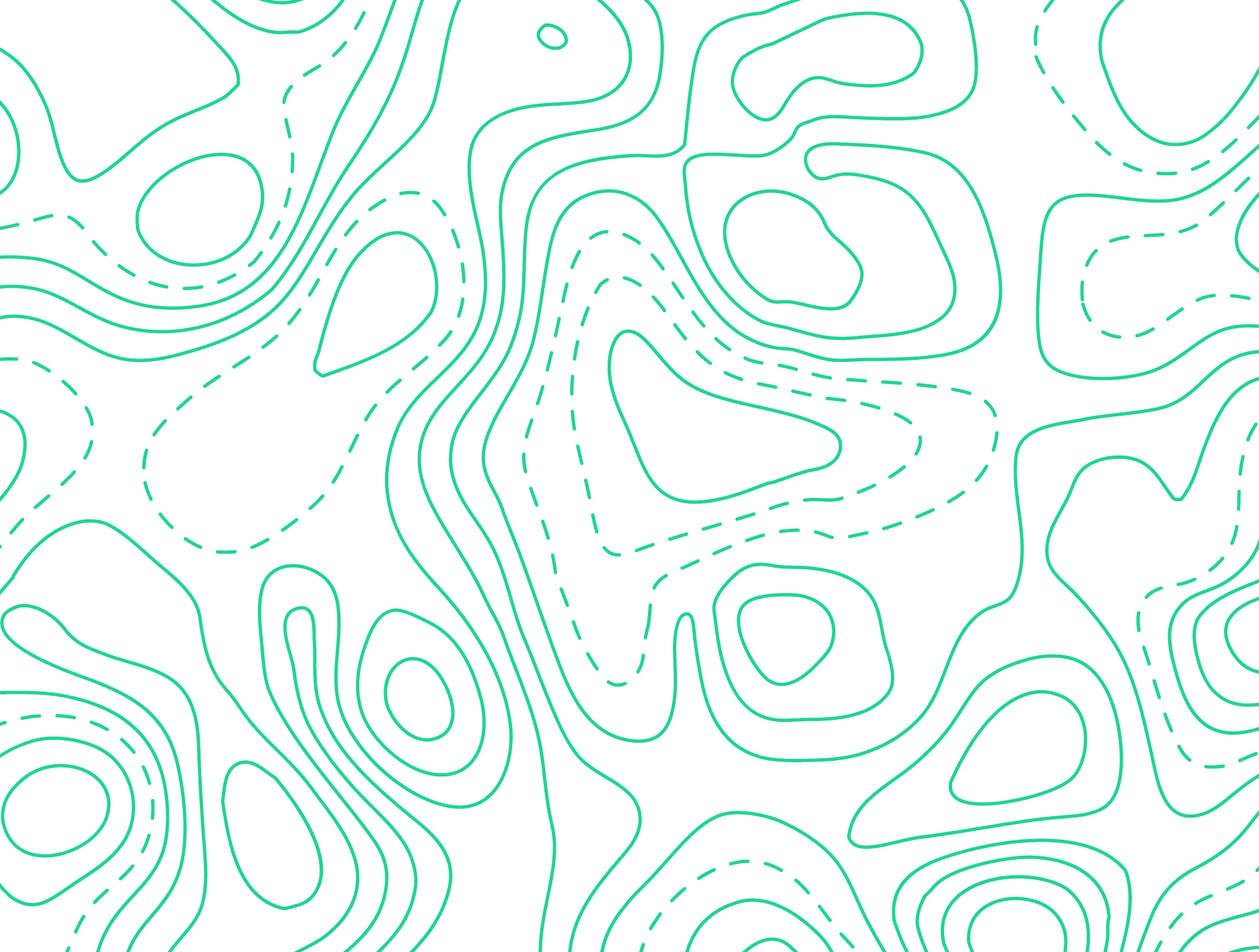 11
Une nuit en forêt
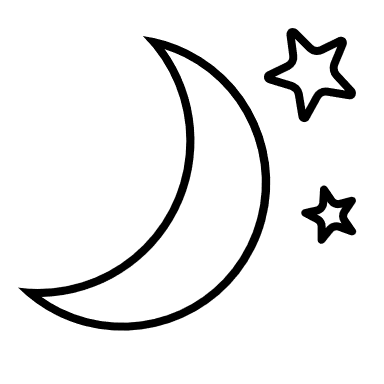 Qu’est-ce qui se passerait dans ton corps?
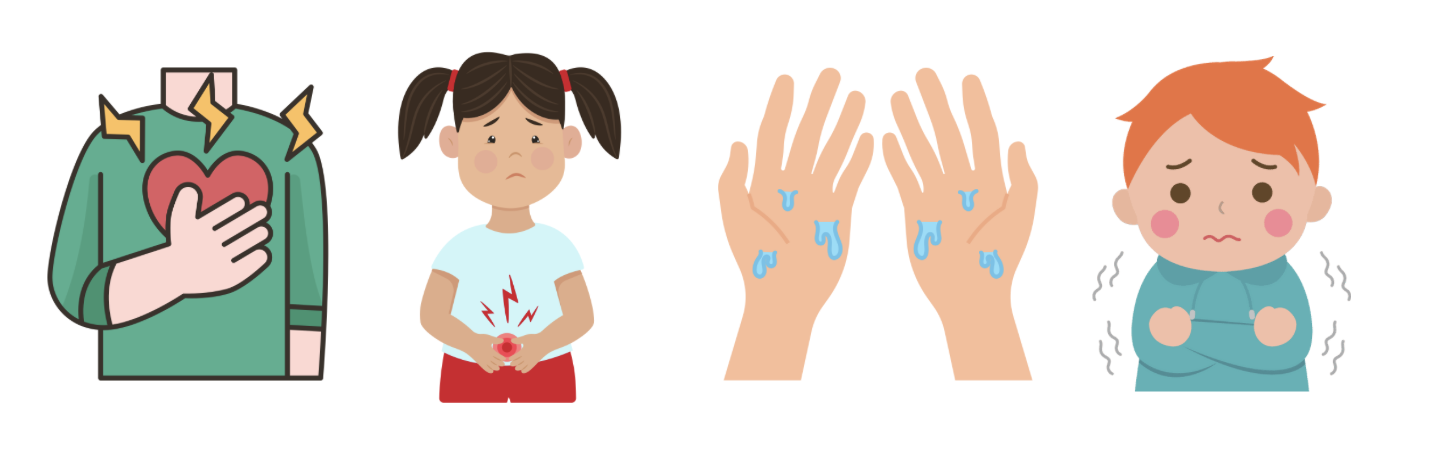 cœur qui bat vite
mains moites
boule dans le ventre
muscles crispés
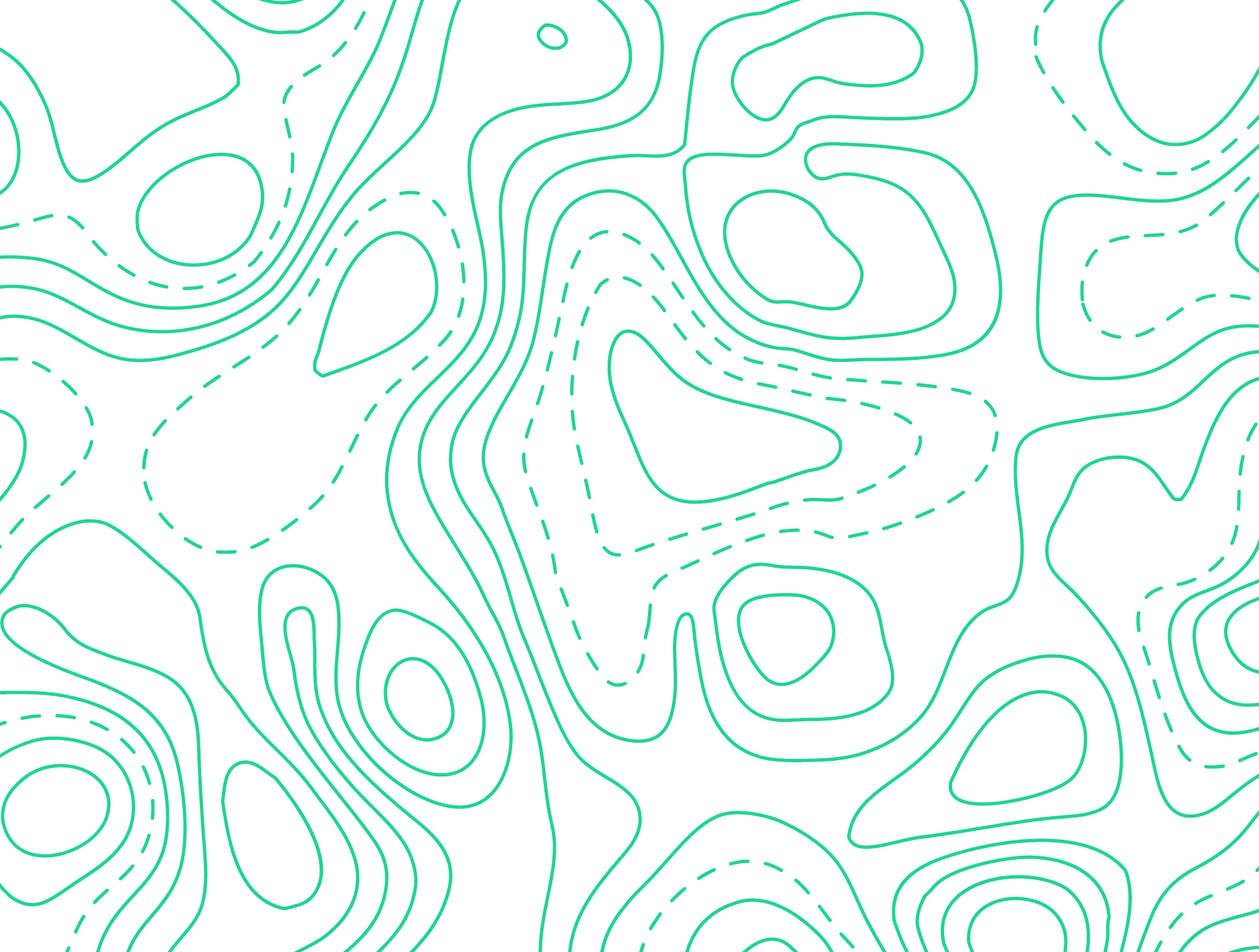 12
Une nuit en forêt
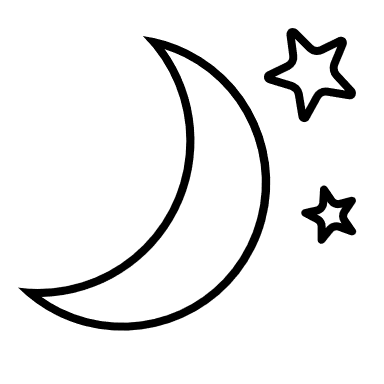 Le stress
Réaction de ton corps vis-à-vis d’une situation nouvelle ou menaçante.
Les sources de stress sont différentes d’une personne à l’autre.
Le stress n’est pas nécessairement mauvais et il est normal.
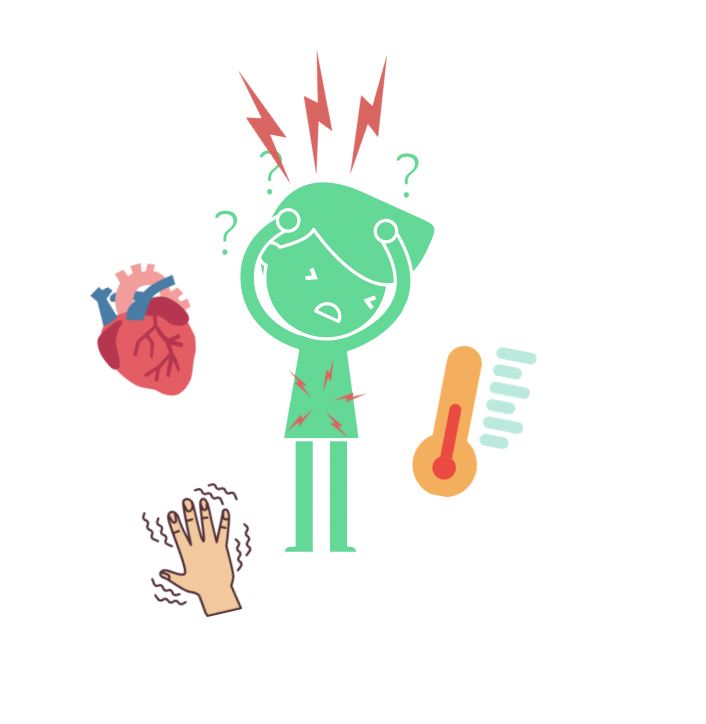 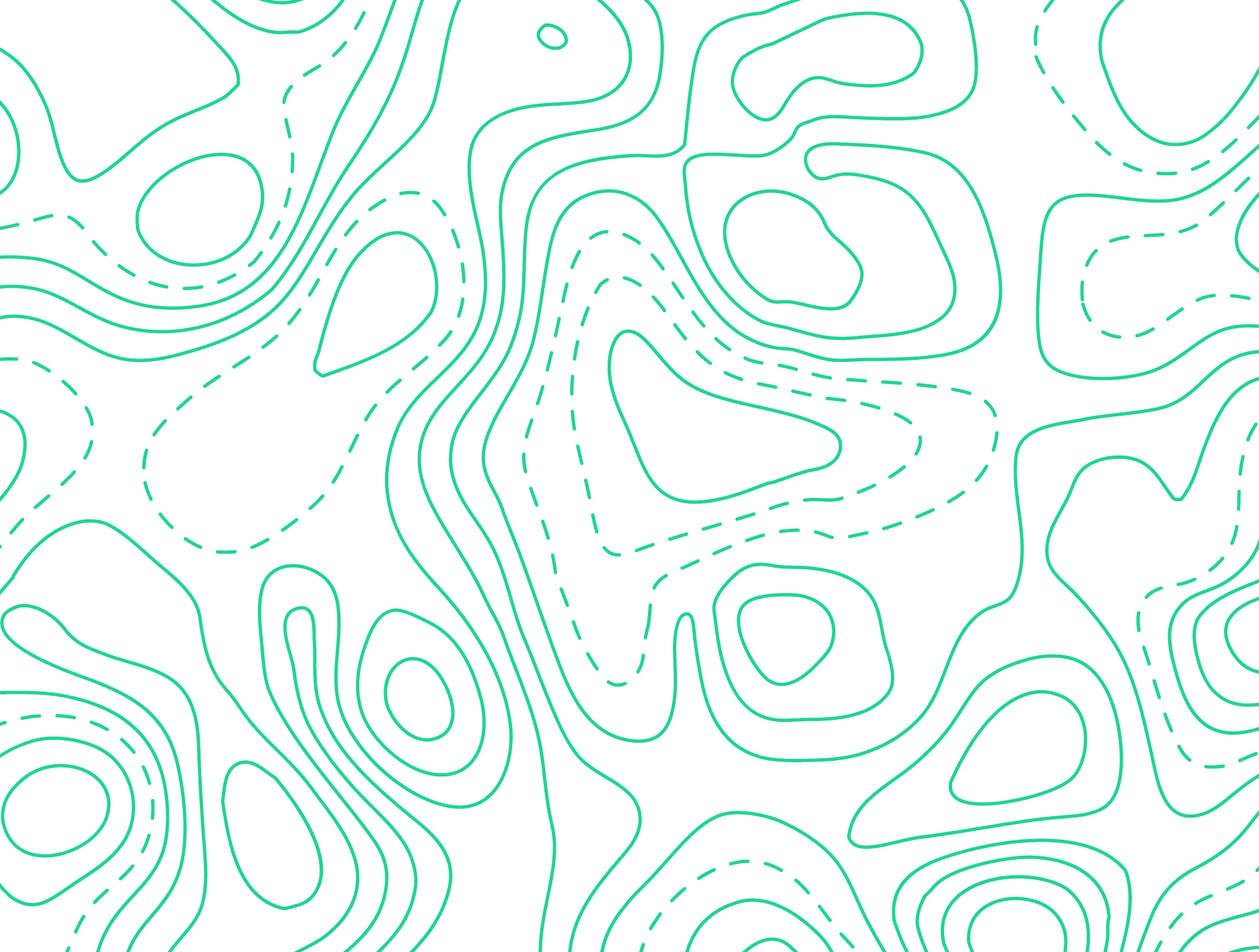 13
Une nuit en forêt
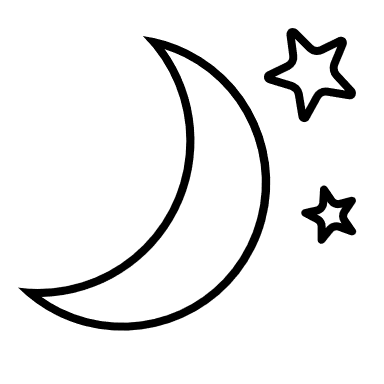 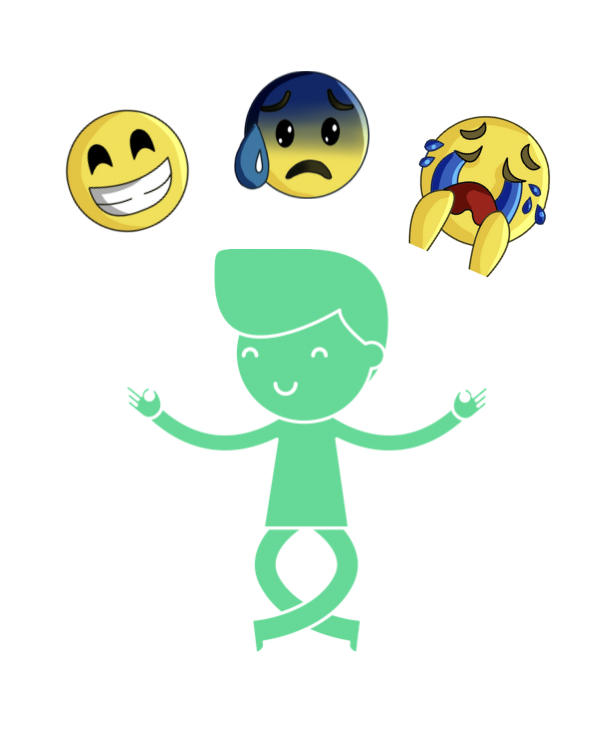 Les émotions
Tout le monde vit des émotions.
Elles servent à te dire si tu es bien ou moins bien dans une situation.
Il se passe toutes sortes de choses dans ton corps quand tu vis des émotions.
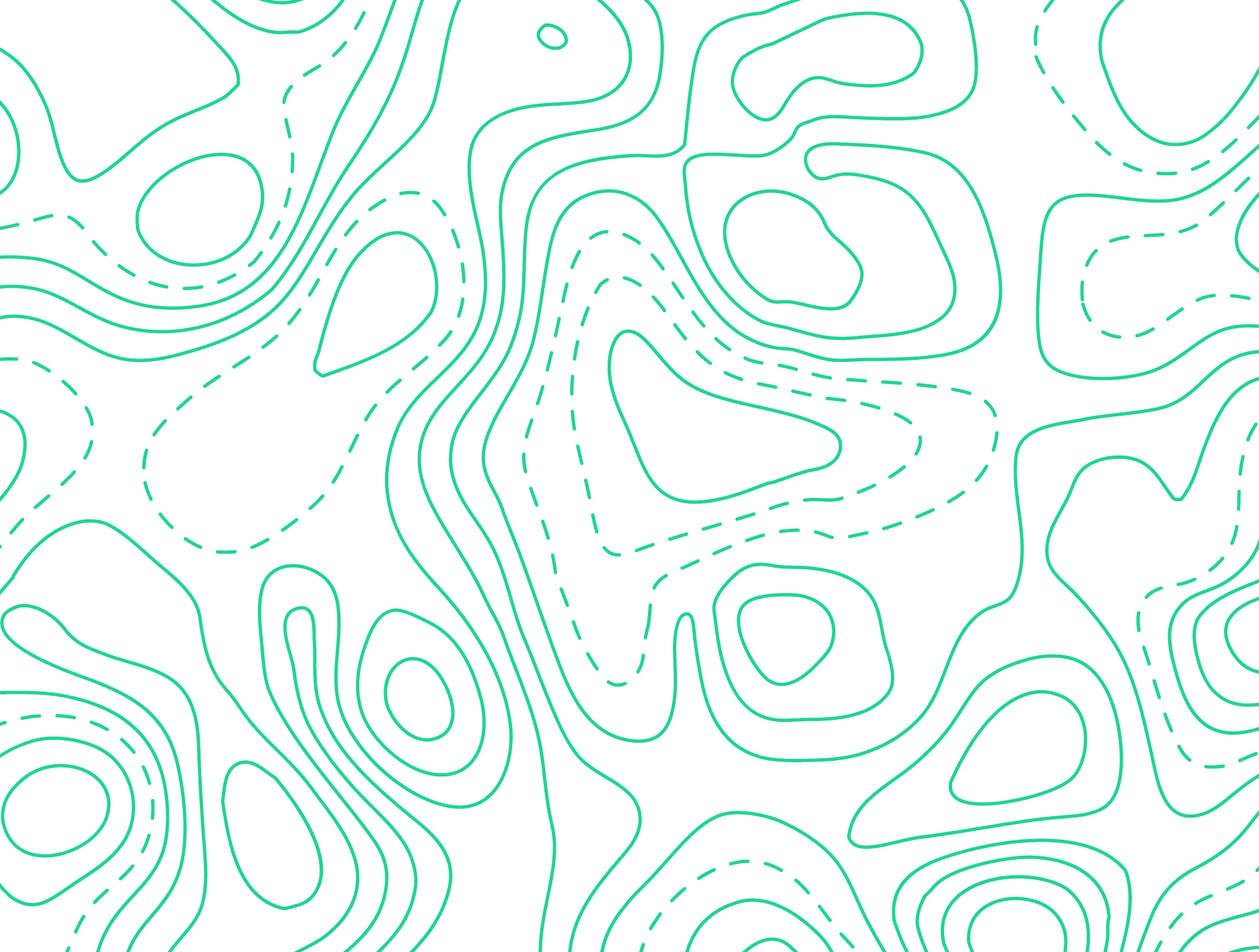 14
Une nuit en forêt
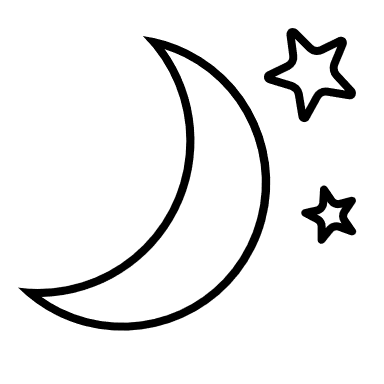 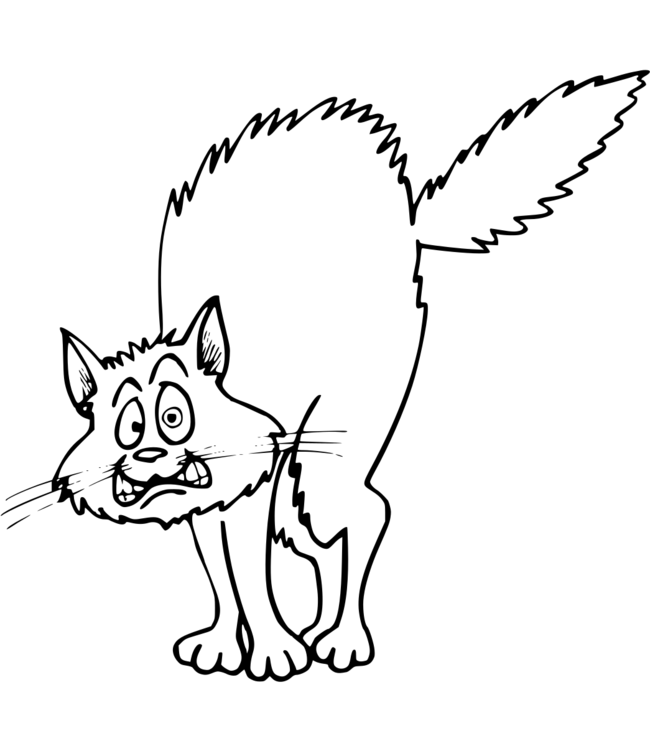 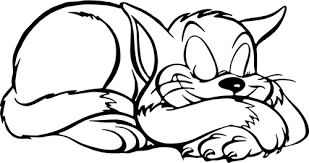 Comment te sentirais-tu si...?
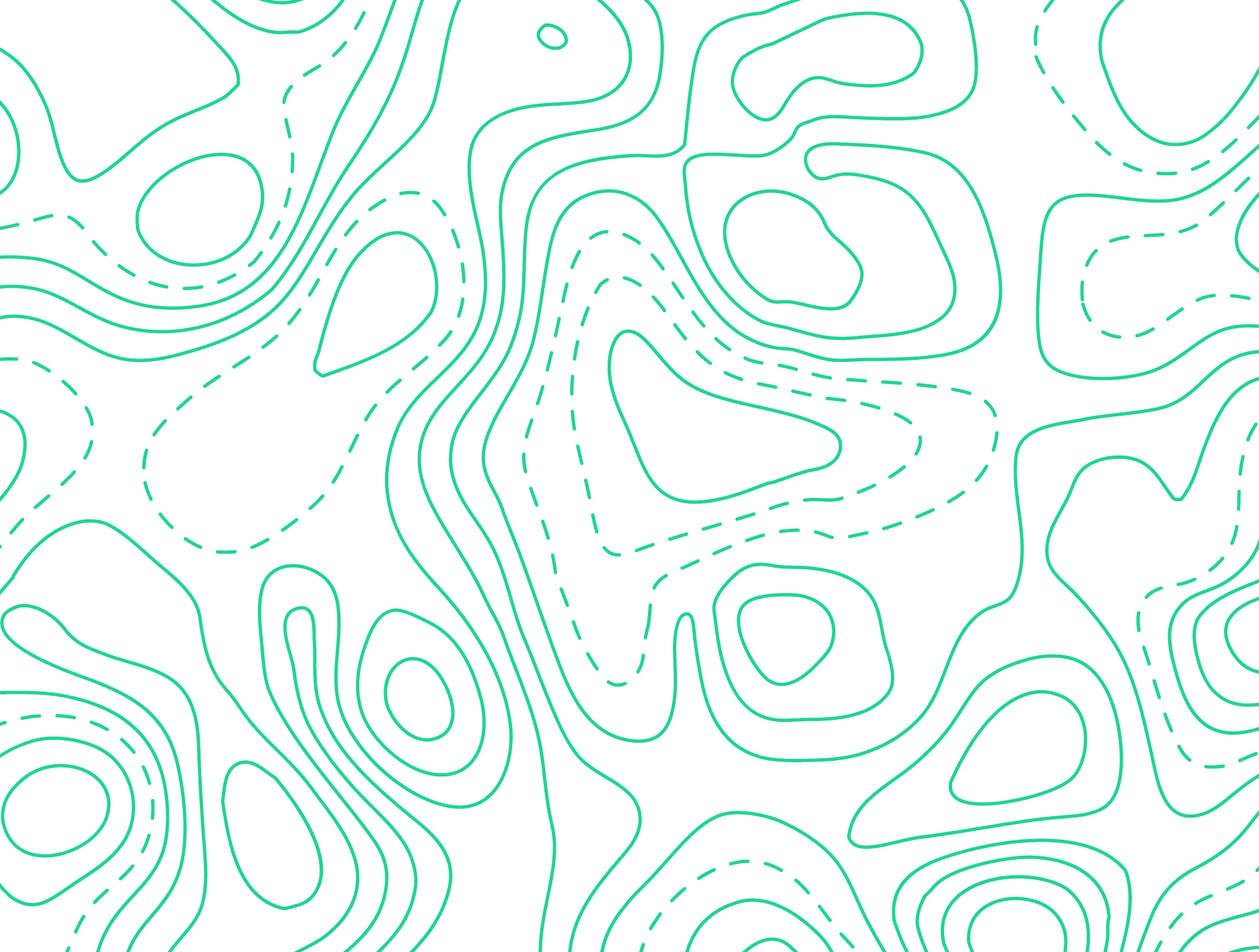 [Speaker Notes: Quelqu’un a brisé ton livre ou ton jeu préféré 
Tu as reçu une invitation à la fête d’un ami ou d’une amie
Tu regardes un film comique en famille 
Ton professeur te demande de chanter devant la classe 
Tu te chicanes avec un ami ou une amie]
15
Une nuit en forêt
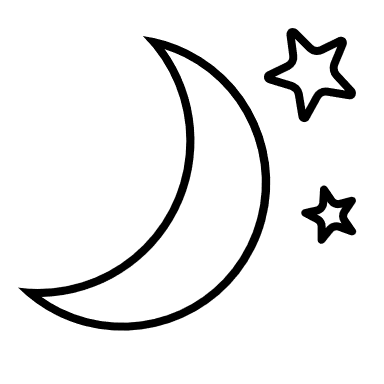 Il est normal que tu ne sois pas stressé par les mêmes situations et que tu ne ressentes pas les mêmes émotions que les autres.

C’est important d’exprimer clairement ce que tu ressens pour aider les autres à te comprendre.
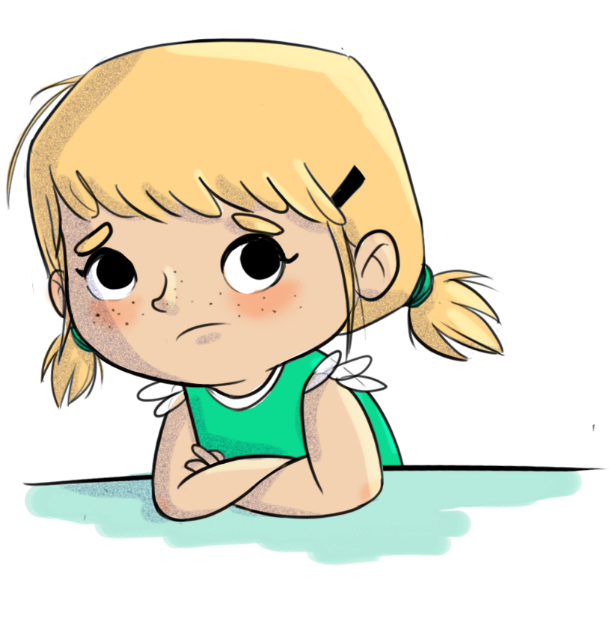 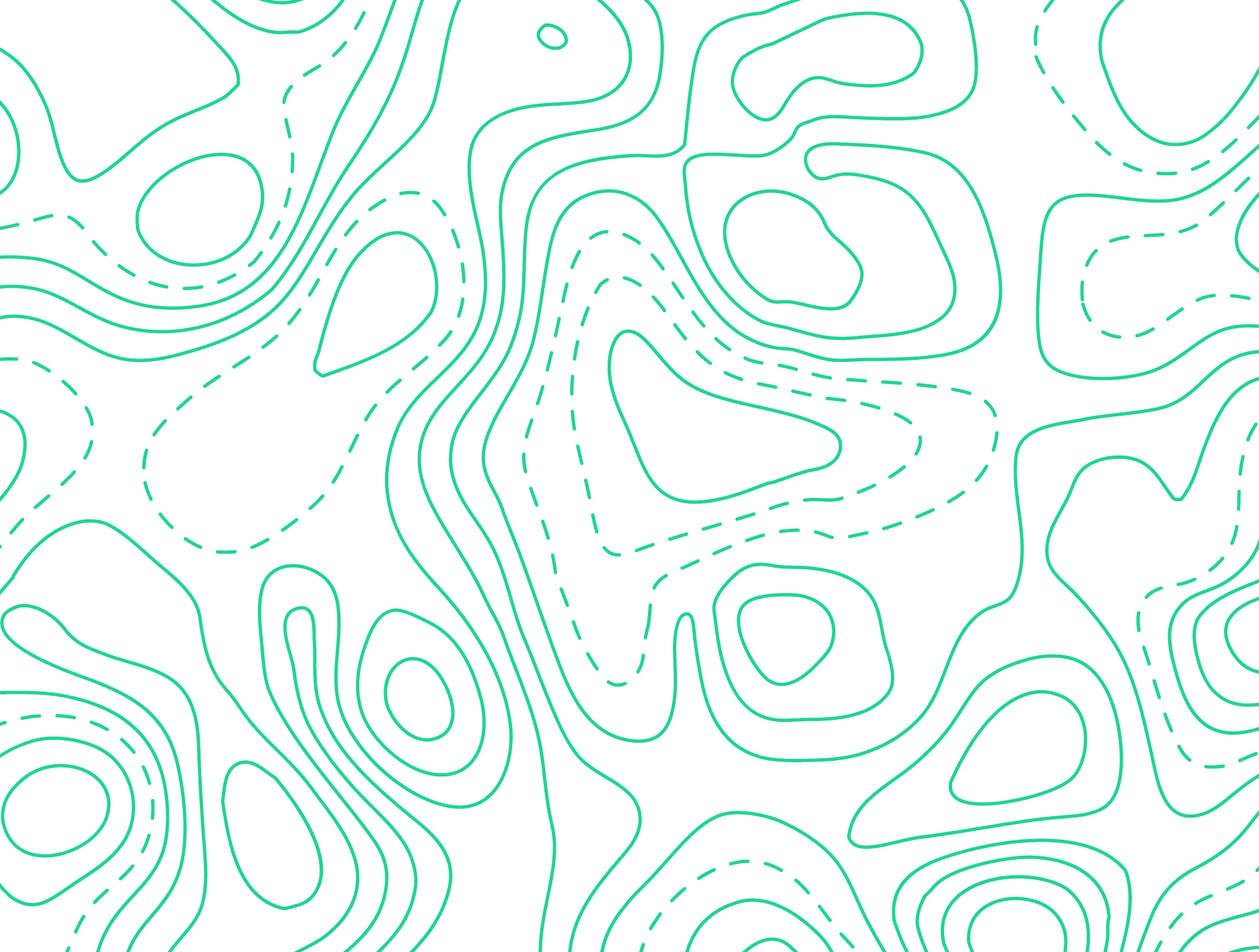 16
Une nuit en forêt
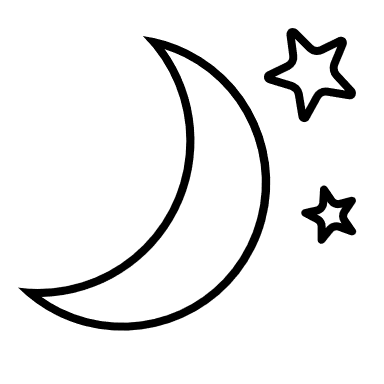 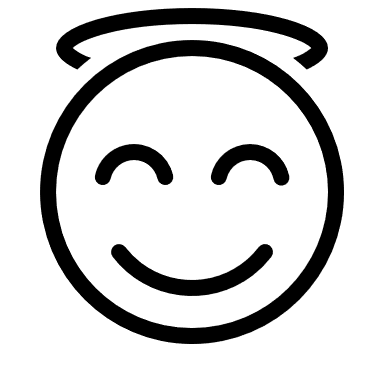 Que peux-tu faire pour te calmer lorsque tu vis du stress?
Essaie cette méditation: https://youtu.be/CWRAe2b_ZhI
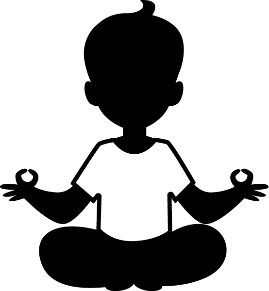 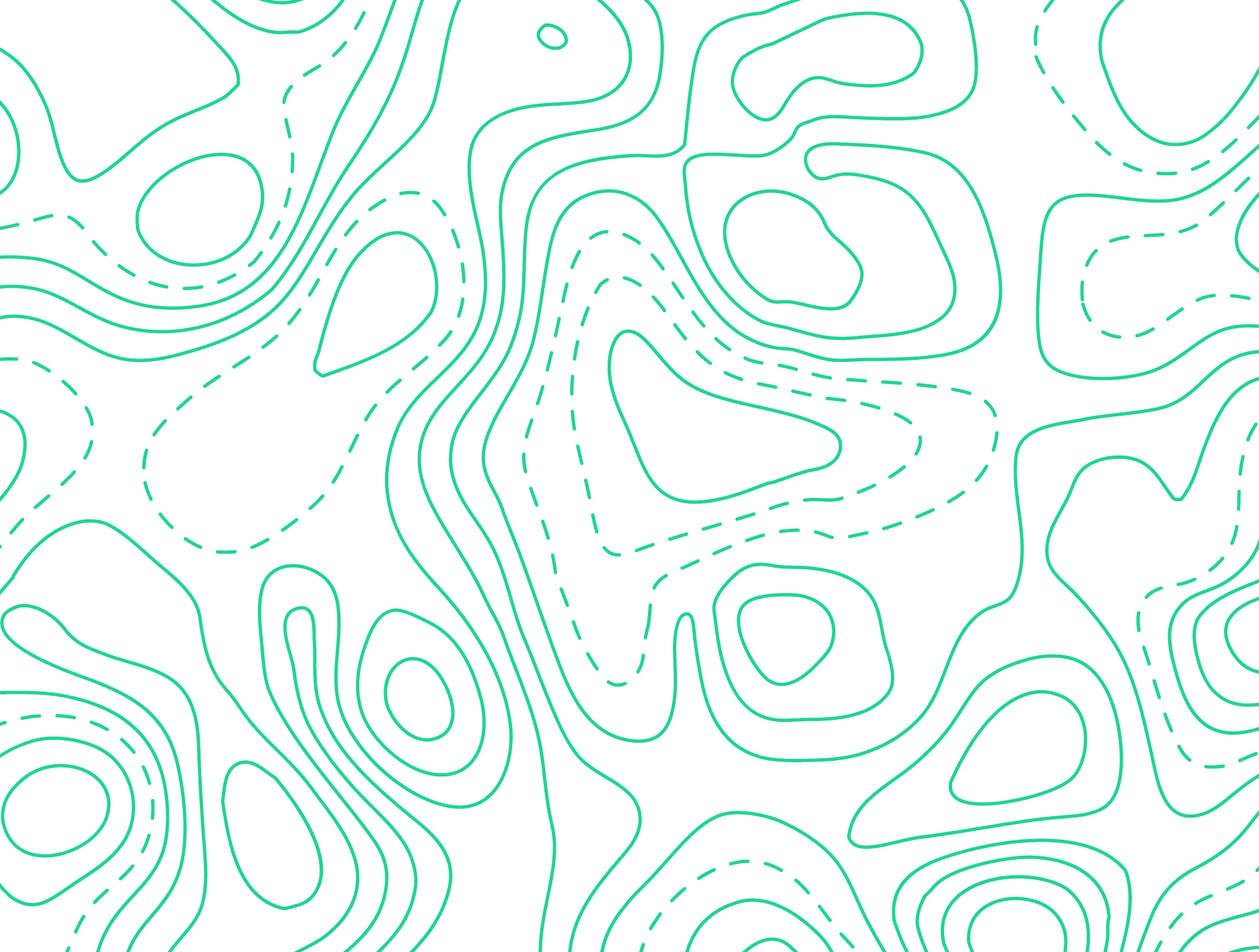 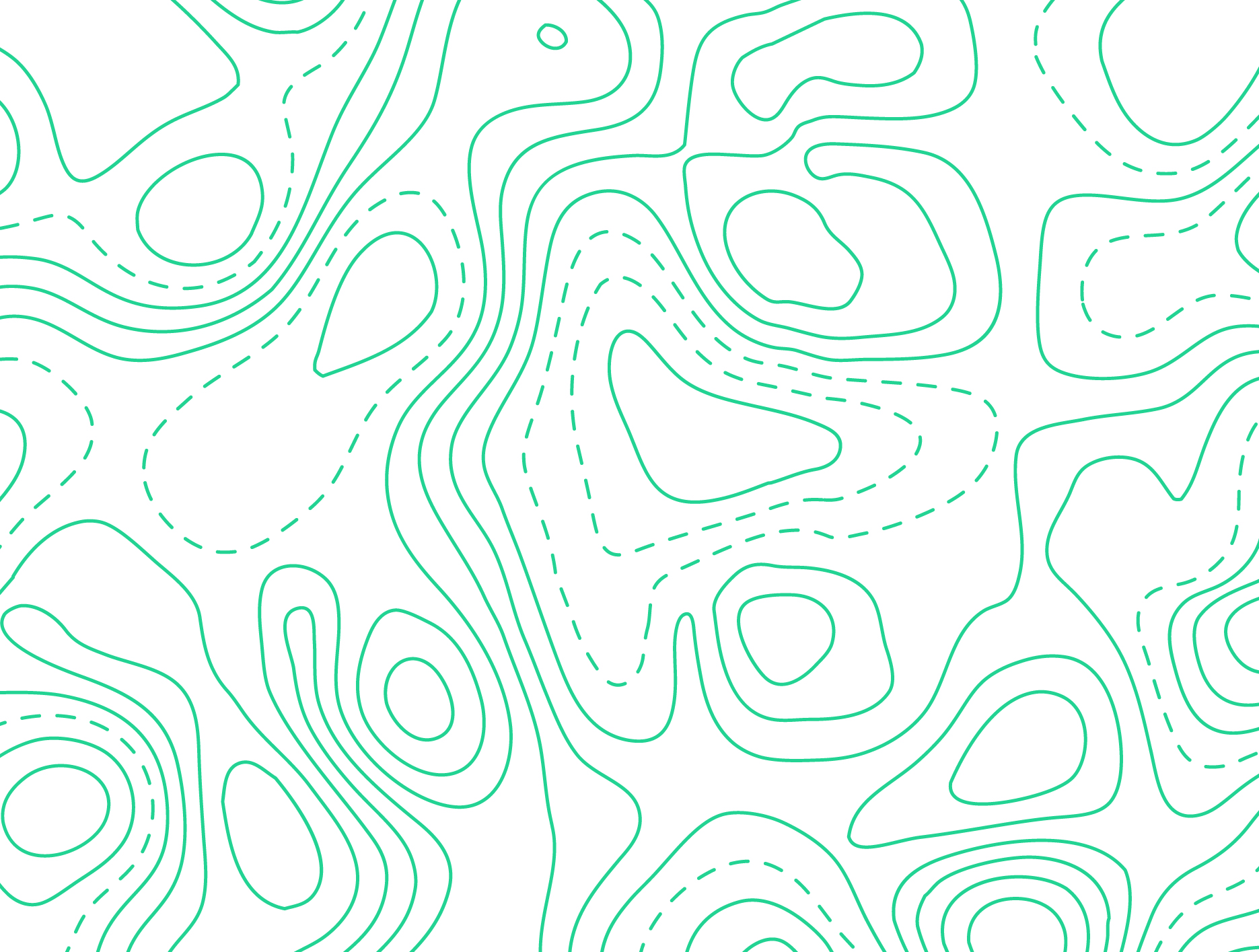 17
Défi
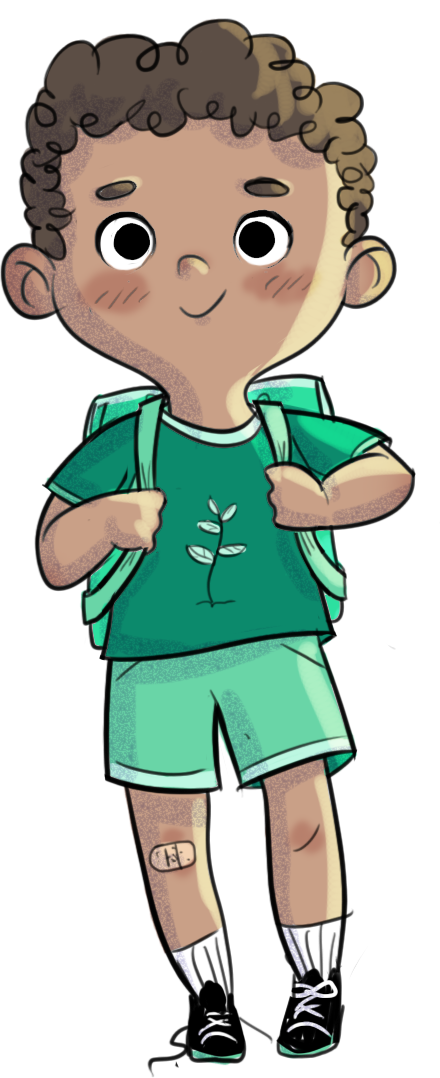 D’ici le prochain atelier HORS-PISTE, lorsque tu vivras une grande émotion, essaie de te calmer en utilisant un moyen vu en classe.
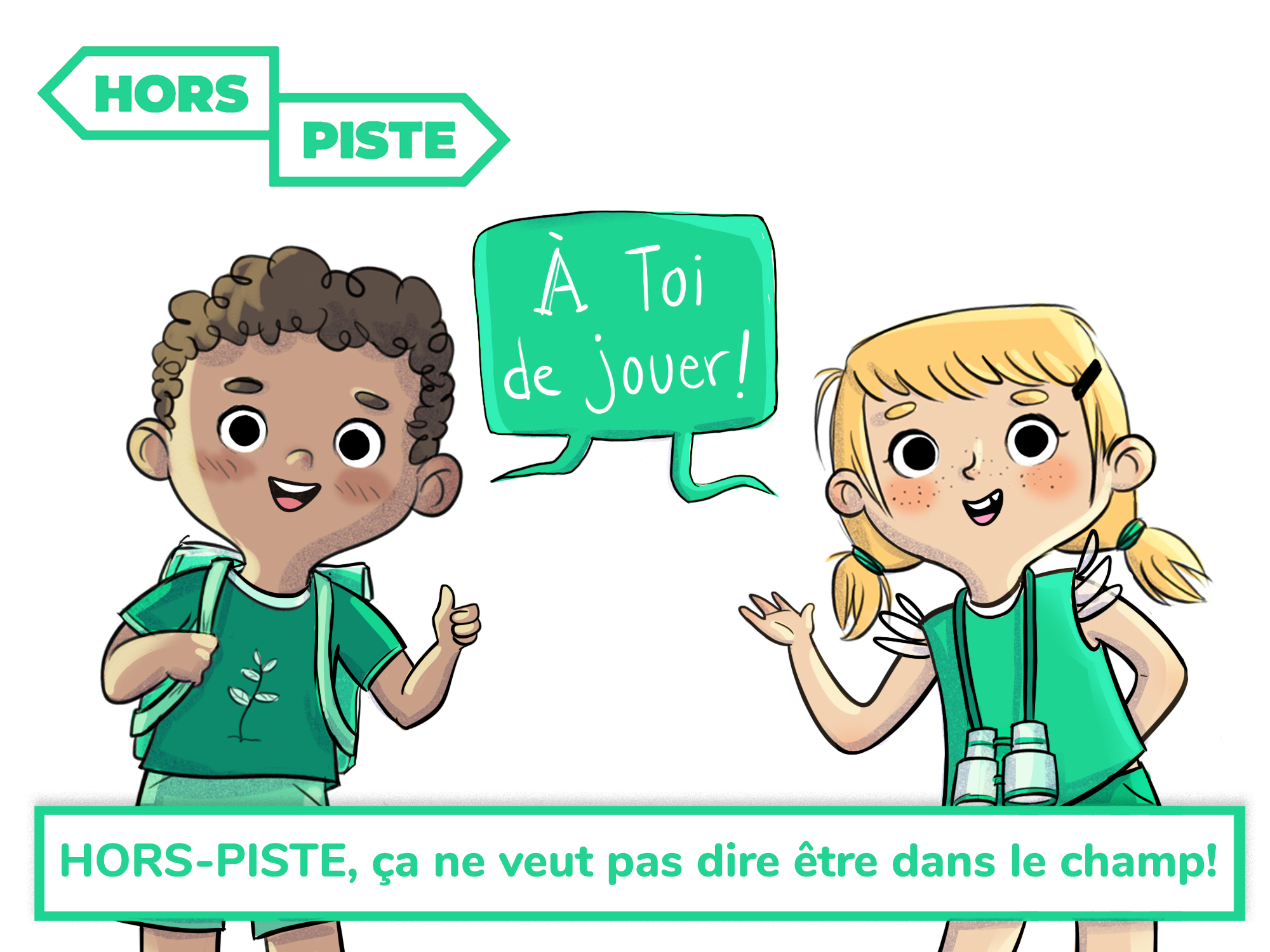 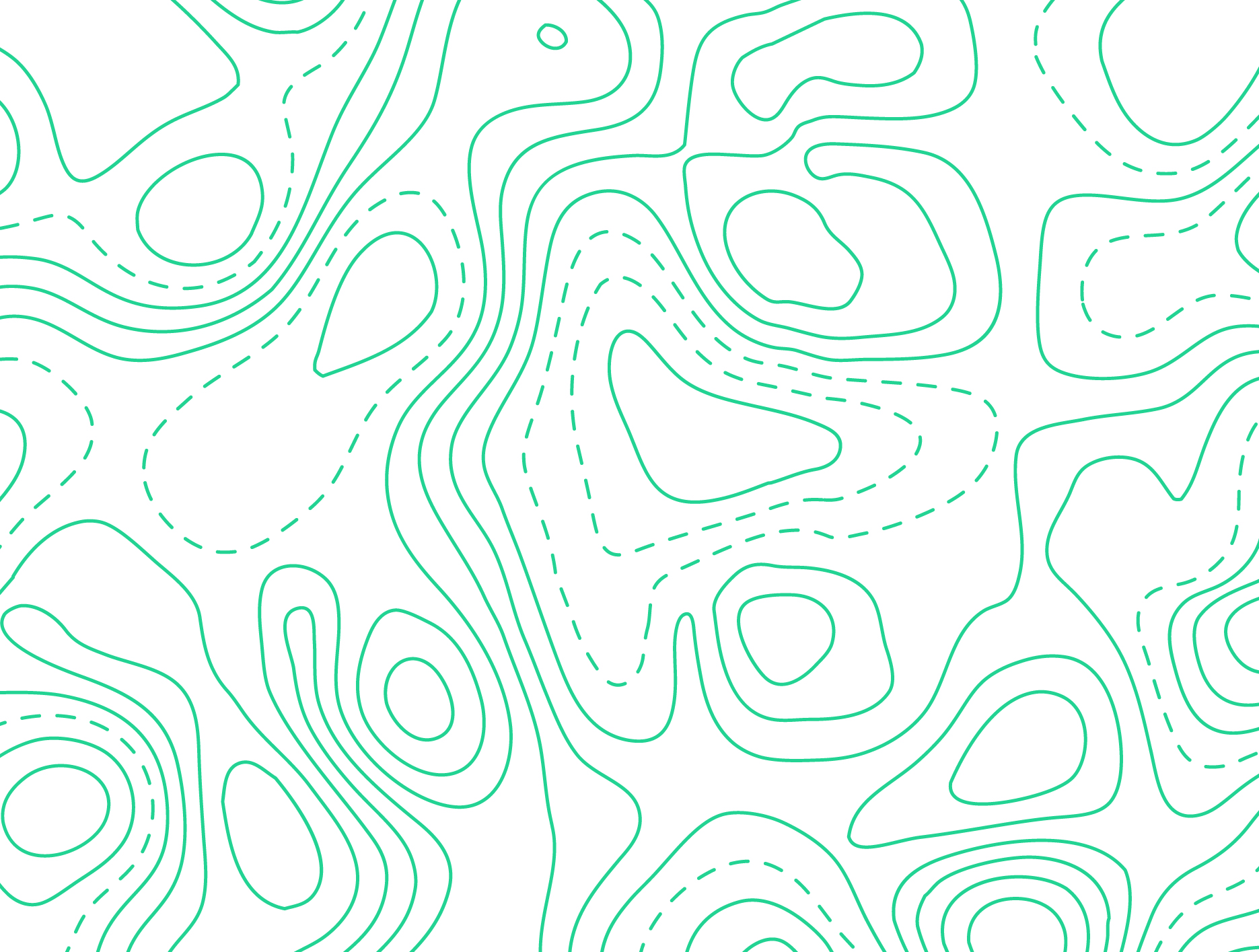 18